Week 1 information
Mrs. Phillips
Fill in the following on your notecard:        (*or fill in form)
Norms
Raise your hand to speak / ask a question
100% participation
Fill in your guided notes, if applicable
Ms. PHILLIPS
susan.phillips@wheelermagnet.com or susan.phillips@cobbk12.org 
Room 515
(770) 578-3266
Blog/ Website: www.phillipsscientificmethods.weebly.com  (click ‘Magnet Biology’ at top of page)
Tutoring: 
Learning Links: Tuesday’s and Thursday’s until 4:30 (unless that’s changed from last year)
Magnet Learning Links - Wednesday after school
Attention Getter
If you can hear my voice clap once…
If you can hear by voice clap twice… 
After 2 claps, students should 
NOT be moving
Be silent
Be tracking the teacher
*I also sometimes use the bell on teacher counter
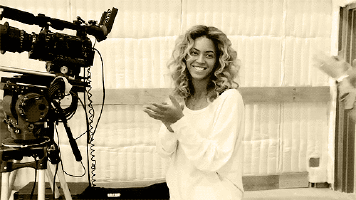 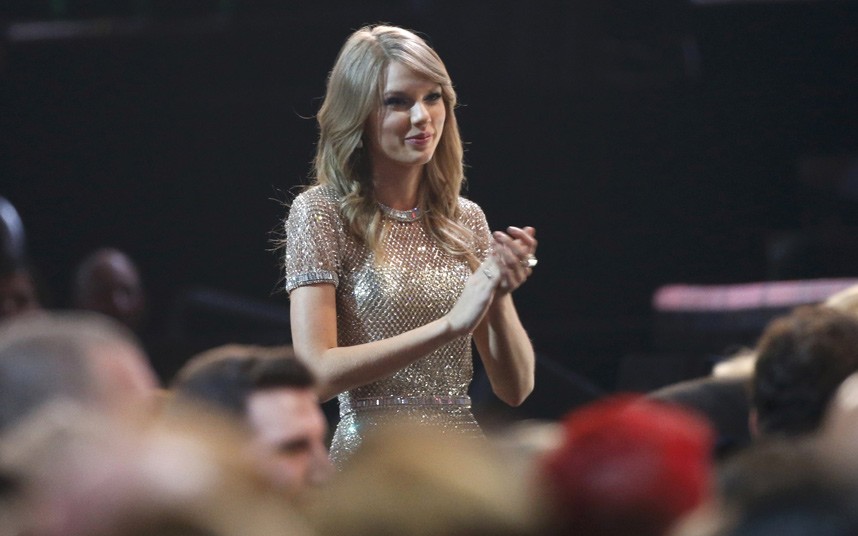 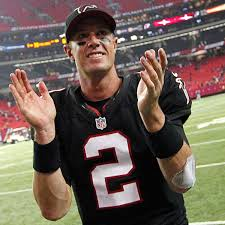 Classroom procedures
Entry:
Pick up papers from your class’s table first thing!
Sit in YOUR assigned seat (will be assigned by the end of the week)
Write down due dates from Daily Agenda (will NOT be posted on blog). Begin QUIETLY working on any Warm Up questions given. 
Tardy – If the door is closed and locked, you are tardy. If there is not a hall pass from a teacher or admin, it will be entered on Synergy. Once a student receives 3? (frequently changes) tardies, administrative detention is assigned to the student.
WARM-UP/Do now – Today!
Write the statements and fill in the blanks.
Raise your hand when you have finished.

This semester I will _____________
I am looking forward to ________ in this class 
My education is important to me because __________________
Materials
Pencil (w/eraser) & blue or black pen (no gel pens or colored pens!)
3 ring binder
ALWAYS have:
General resources
Required: Notes, labs, & ALL assignments from current unit
Advised: Notes, labs, etc. from previous unit

Optional: Markers, highlighters, color pencils, etc. 
*I do not check HW every day. It will NOT be announced! You must ALWAYS have the current unit’s assignments with you each and every day!
Classroom procedures
Restroom policies
You should use the restroom BEFORE class
NO ONE may leave the room during the first or last 10 minutes of the class period OR during instruction time, so DON’T ASK!
Disclaimer: Restroom passes should not become a daily/ frequent event, unless there is a note from your parent/ guardian or physician.
Classroom procedures
Exiting: 
DO NOT pack up before instructed to do so. No one can gather at the door before the bell rings
Make sure your area is clean! Leave the classroom better than you found it
Sit SILENTLY and wait to be dismissed
Exit Tickets:
Will be done some days in class. You’ll have ~5 minutes to answer questions from the day’s lesson; go over answers; share scores
Classroom procedures
Absences: 
Please refer to the student handbook on wheelerhigh.com for policies. Remember…you are responsible for turning in make-up work to me (I will not ask for it)
Any work missed will be in a folder in the class crate on the Mag Bio table. Each folder is numbered and corresponds to the day of the month. Exp: if absent 1/13 and you return 1/14: Find folder 13 to pick up materials
Important Dates To remember
Tuesday– Turn in: completed/signed Syllabus (signed by both you and your parent/guardian); Safety contract; info forms 
Friday – Deductions for being late will begin (on SAP pass)
So….what is a SAP (Safety nd Procedure Pass)? I’ll explain….

*Discuss usatestprep.com (EOC prep starts mid-semester)
1st  BLOCK
The door opens at 8:15. Please wait patiently in the hallway until then.
3rd BLOCK
C Lunch UNLESS it is a lab or test day (then go to A Lunch)
Wait (respectfully) in the hall until I open the door. Do NOT start knocking…we sometimes have lunch meetings.
1st BLOCK seating chart
3rd BLOCK seating chart